Mosfellsheiði er víðfem grágrýtisdyngja.  Mólendi er ríkjandi, mosavaxin hraun, tjarnir og mýrlendi einkenna landslagið.
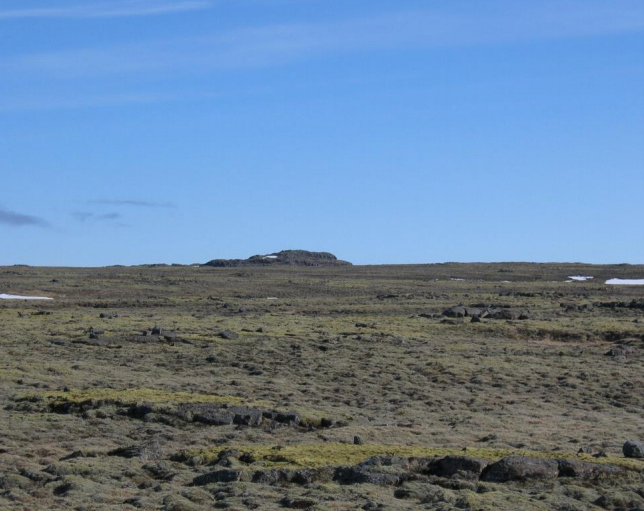 Borgarhólar, 410 m
Ljósm: Bjarki Bjarnason
Viltur trjágróður er nánast engin, en með minnkandi beit mun víði- og birkikjarr ná útbreiðslu á næstu áratugum og öldum.
Áætlað skóglendi við landnám
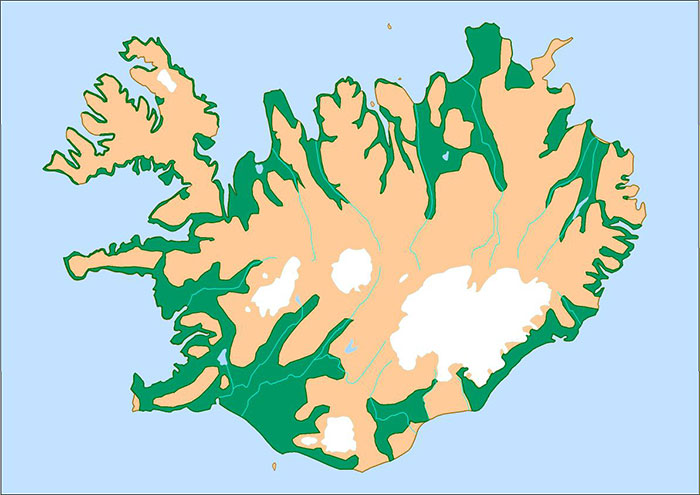 Yrkja.is
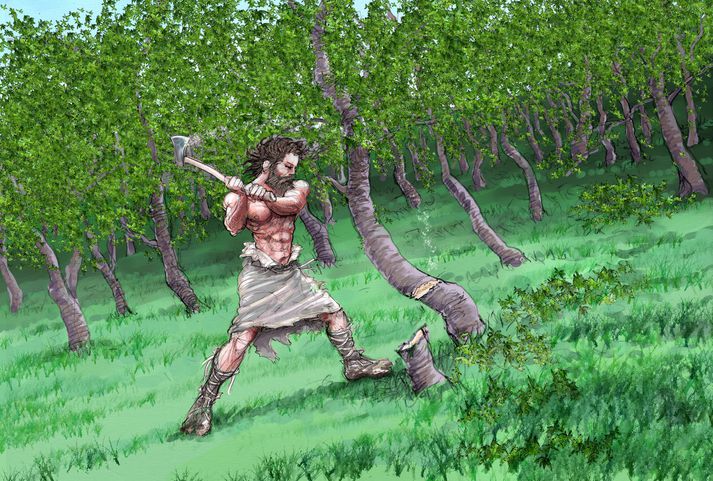 Sigurður Valur Sigurðsson
Heimildir herma að skógarleifar hefi verið á Mosfellsheiði allt fram yfir aldamótin 1700
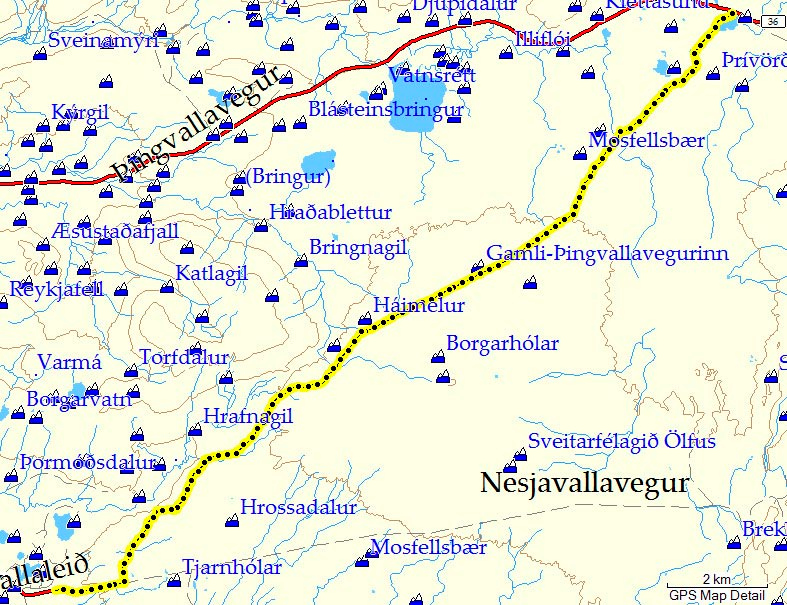 Þversnið Kóngsvegar norðaustur yfir Mosfellsheiði
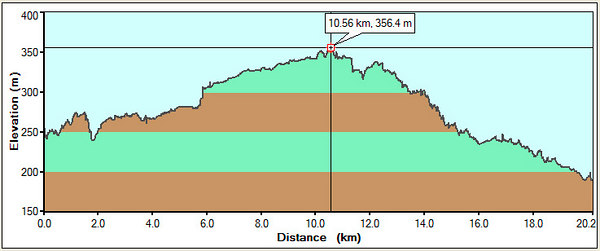 Útivist: Ingvi Stígsson
Þjóðleiðir yfir Mosfellsheiði
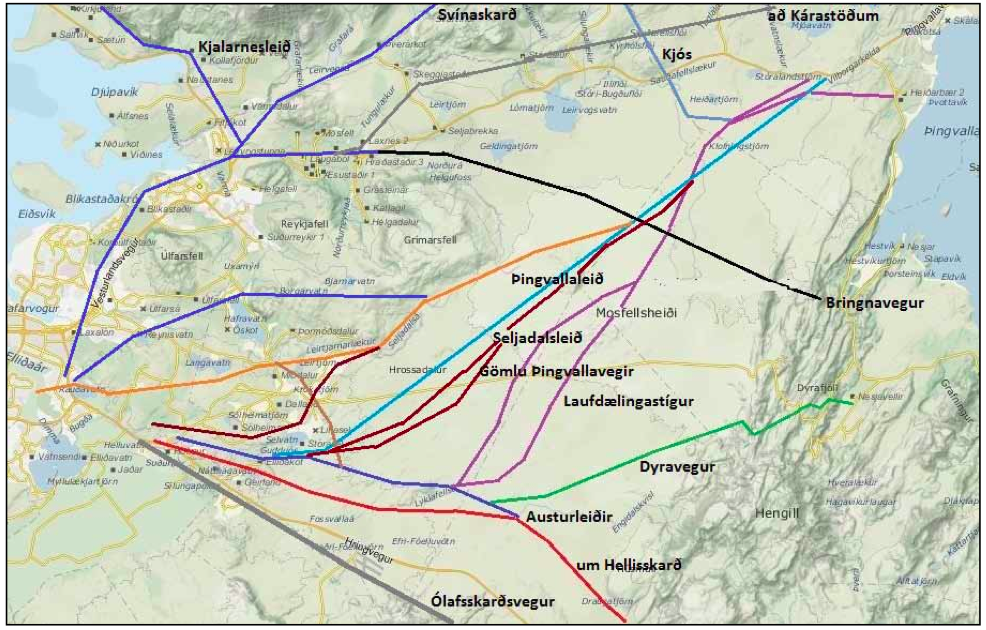 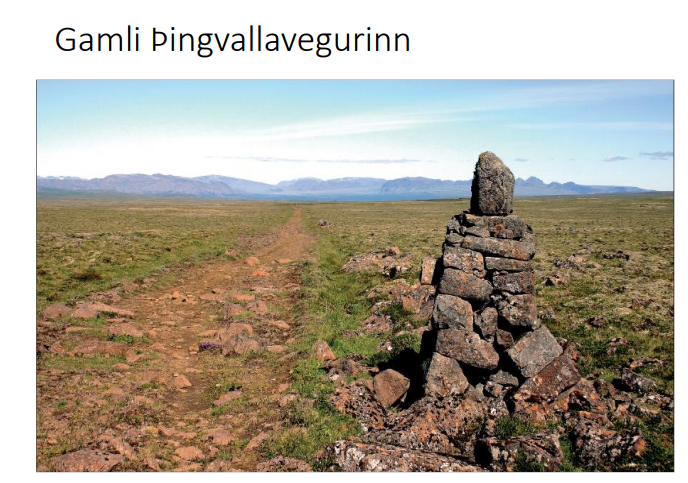 Ljósm: Bjarki Bjarnason
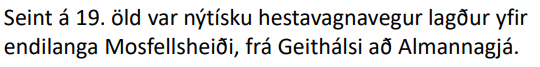 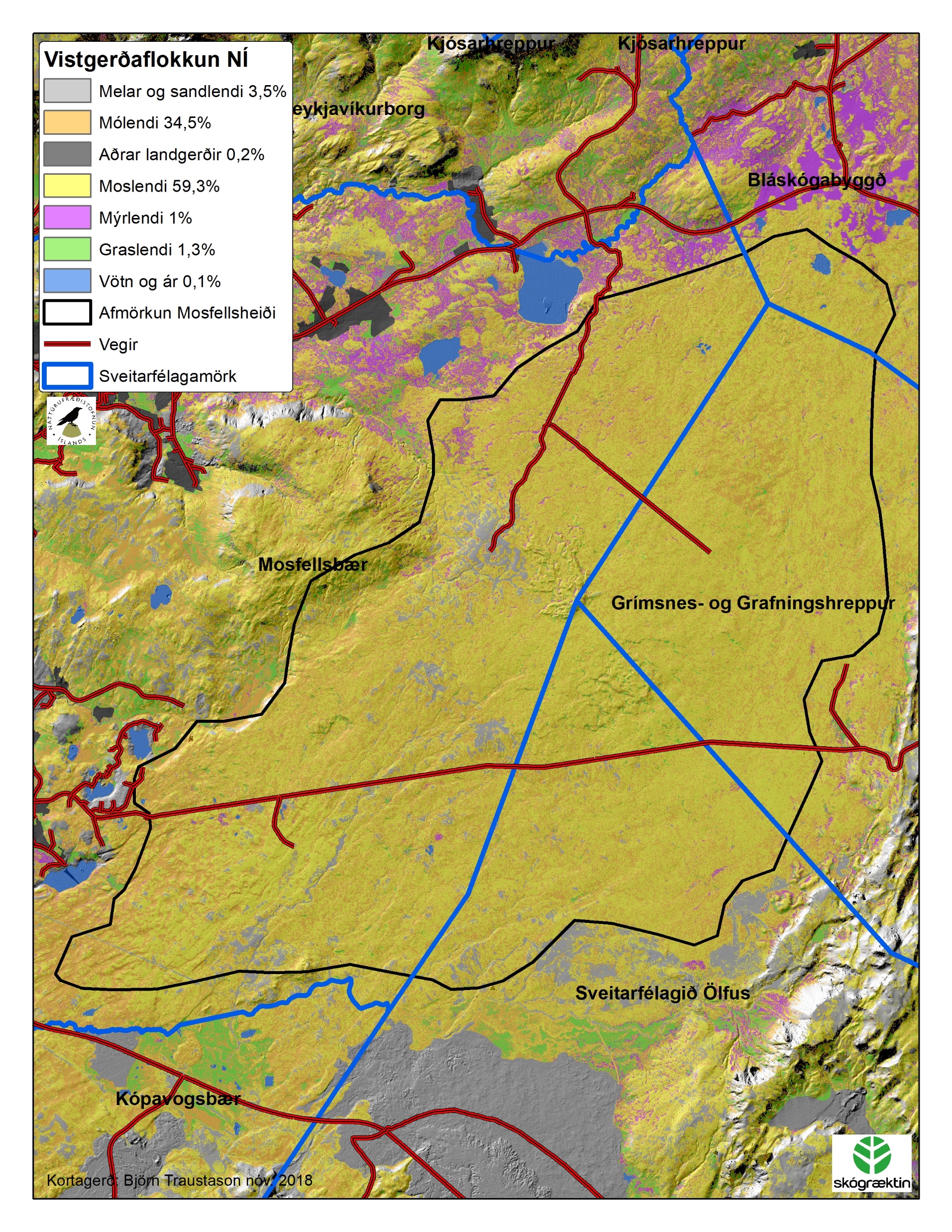 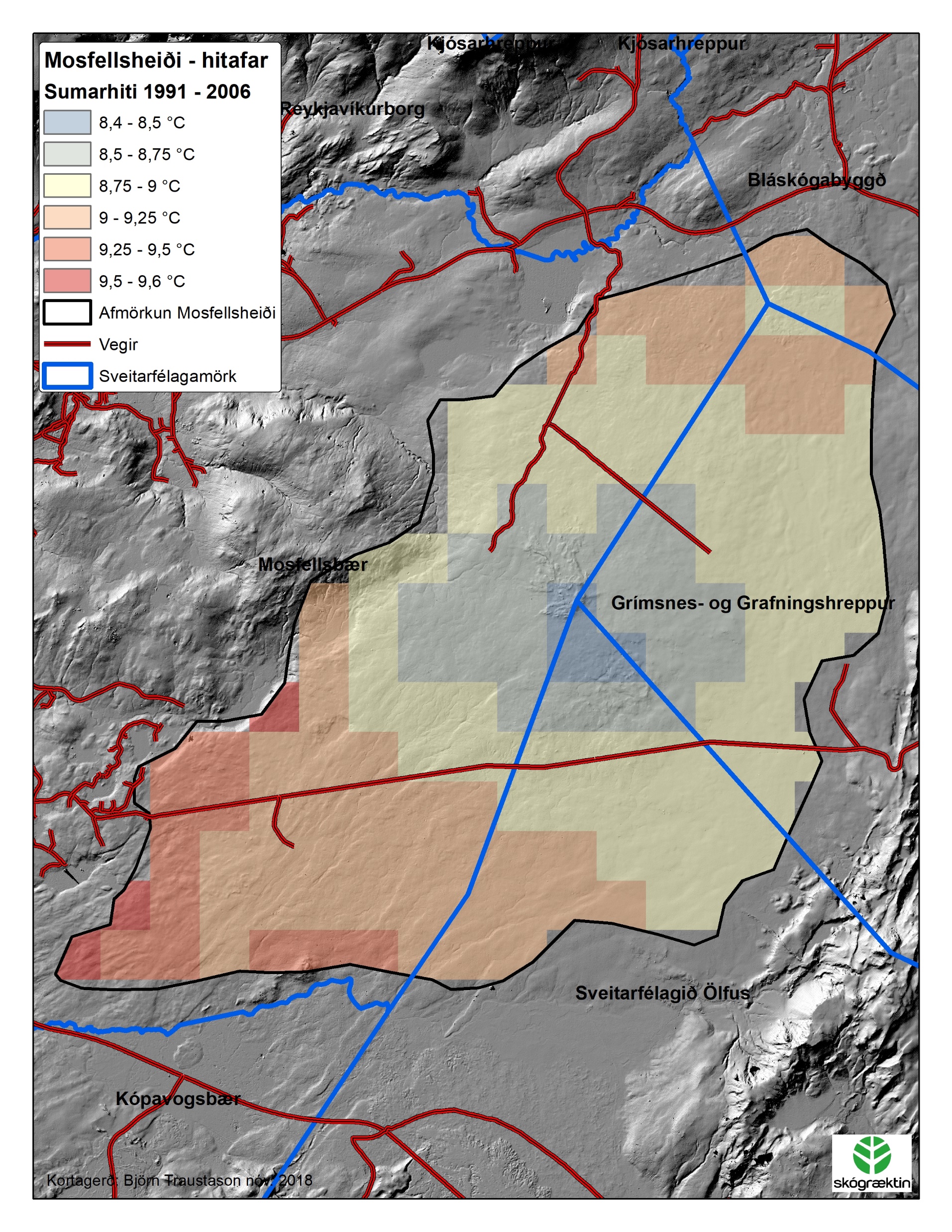 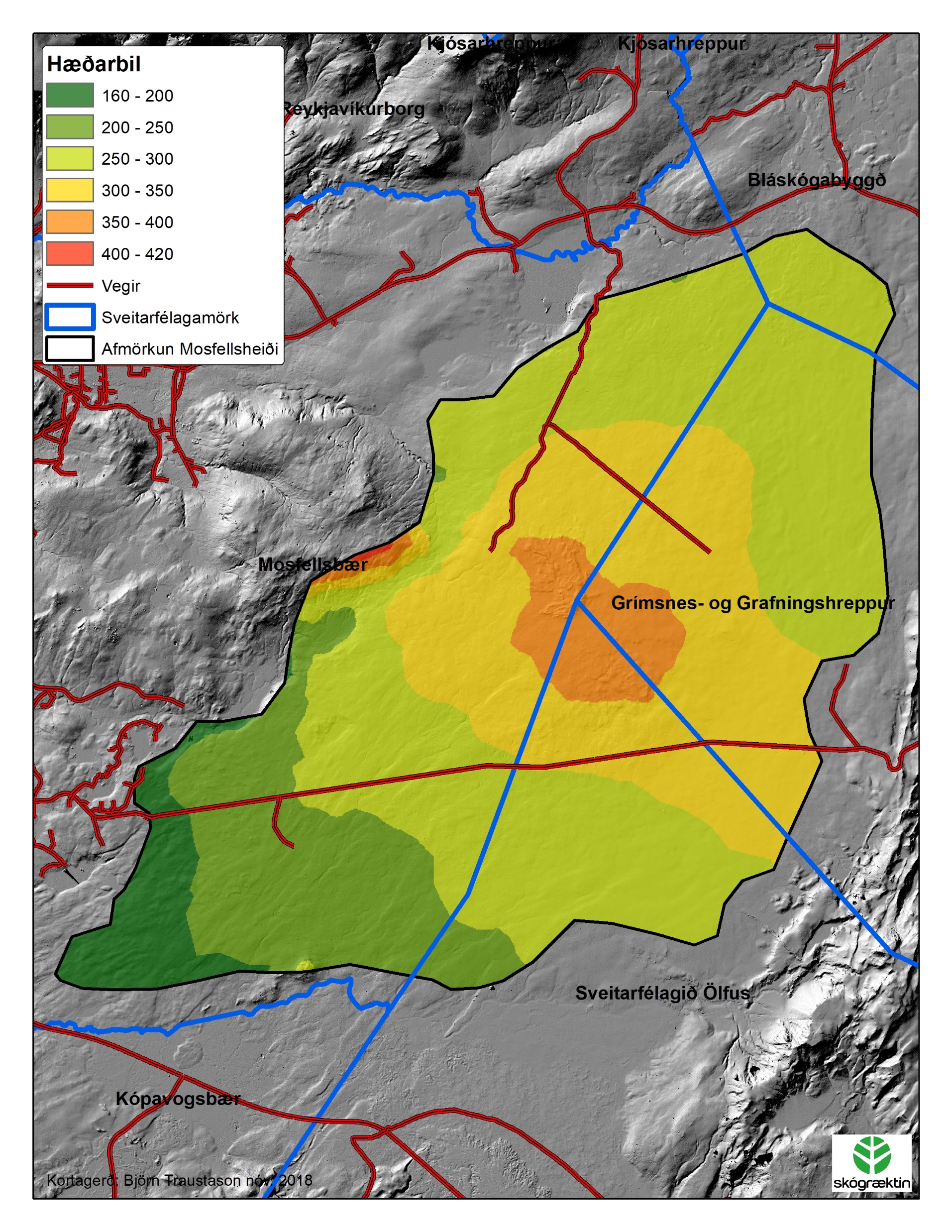 Loftslagsskógur á Mosfellsheiði
Kostir:  
Mosfellsheiðin var líklega skógi vaxin við landnám.  Hér er verður því alvöru endurheimt landgæða.

Heiðin er gróin og tekur vel við nýskógrækt.  Bindur því hratt. Katlaskógur sýnir það mæta vel.

Landið er nærri Höfuðborgarsvæðinu og vegfarendur geta auðveldlega séð árangur fljótt.
 
Beitarnýting hefur minnkað stórum síðustu 20-30 árin.

Aukið skjól  í ríkjandi A og SA-áttum.
Loftslagsskógur á Mosfellsheiði
Ókostir:  

Mosfellsheiðin er öll einkaland.  Ekki víst að landeigendur hafi áhuga á landnýtingu með loftslagsskógum.

Beitiland skerðist.

Víðerni síðustu alda mun breytast  og  erlendar trjátegundir verða ríkjandi sem binda kolefni mun hraðar en t.d. birki og víðir.

Umhverfi gamalla þjóðleiða breytist eðlilega, jafnvel þó svo að nánasta umhverfi þeirra verði látið halda sér.
Kaup á kolefnisjöfnun með skógrækt verður mun ódýrari en kaup á kolefniskvótum þegar nær dregur 2030
Dæmi um útplöntun:

	Plantað í 20 km2 á ári – bindur á líftíma rúml. 300 þús 	tonn CO2.

	Um 5 millj. plöntur á ári ->Gríðarmikil útplöntun á ísl. 	mælikvarða  
	Fjárfesting af stærðargráðunni 1. milljarður á ári.

	Samtals um 200 km2 til ársins 2030 
	(af 500-800 km2 flatarmáli 	Mosfellsheiðar).